Prophecies Come True: Messianic + Others
Dr. Heinz Lycklama
heinz@osta.com
www.osta.com/apologetics
@ Dr. Heinz Lycklama
1
Overview
What is prophecy?
Test of a true prophet
The importance of prophecy
Messianic prophecies
The significance of messianic prophecies
Messianic prophecy issues
Probability of fulfillment of prophecies
Other Old Testament (OT) prophecies
End Time prophecies
@ Dr. Heinz Lycklama
2
What is Prophecy?
Prophecy – the future told in advance by God through a prophet
John 5:39, “You search the Scriptures; for in them you think you have eternal life; and these are they which testify of Me.”
The reliability of the Bible is confirmed by the accuracy of its prophecies
Cannot be said of any other “sacred writings”
Other writings make great claims but contain no prophecy unique to them that establishes “truth”
@ Dr. Heinz Lycklama
3
Test of a True Prophet
Deut. 18:22, “When a prophet speaks in the name of the Lord, if the thing does not happen or come to pass, that is the thing which the Lord has not spoken; the prophet has spoken it presumptuously; you shall not be afraid of him.”
True Prophet – prophecy is fulfilled
@ Dr. Heinz Lycklama
4
Why Did God Use Prophecy?
Is. 48:3-5, “I have declared the former things from the beginning; they went forth from My mouth, and I caused them to hear it. Suddenly I did them, and they came to pass. Because I know that you were obstinate, and your neck was an iron sinew, and your brow bronze, even from the beginning I have declared it to you; before it came to pass I proclaimed it to you, lest you should say, ‘My idol has done them, and my carved image and my molded image have commanded them.’”
@ Dr. Heinz Lycklama
5
The Importance of Prophecy
Is. 46:9-10, “Remember the former things of old, For I am God, and there is no other; I am God, and there is none like Me, Declaring the end from the beginning, And from ancient times things that are not yet done, Saying, ‘My counsel shall stand, And I will do all My pleasure.’”
We recall: [as evidence that He alone is God]
Past history of fulfilled prophecies
Miraculous deliverances such as that from Egypt
Providential blessings Israel has experienced
@ Dr. Heinz Lycklama
6
Prophecy …
Proves the existence of God
Proves Scripture and Creation
Proves the divine origin of Scripture
Fulfilled in Jesus’ First Coming 
Proves Jesus is coming again
Motivates believers
Proves God loves us
@ Dr. Heinz Lycklama
7
1. Prophecy Proves The Existence of God
Prophecy is “history written in advance”
Eschatology is the study of end times(last things)
Over 1000 prophecies (when written) found in Scripture (28% of Scripture)
Over 500 already fulfilled
We can trust God for the fulfillment of the remaining 500
Fulfilled prophecy credentials the Bible
@ Dr. Heinz Lycklama
8
2. Prophecy Proves Scripture (and Creation)
Four important events in the Bible
Creation, Gen. 1:1
Flood, Gen. 6-8
Dimensions of Noah’s Ark (8 to 1)
Rainbow “prophecy” – no more global flood
Christ’s First Coming – The Gospels
Christ’s Second Coming – Revelation
Creation
Flood
1st Coming
2nd Coming
@ Dr. Heinz Lycklama
9
Nebuchadnezzar’s Vision
Vision in Dan. 2:24-49 (4 empires):
Babylonian (gold)
Medo-Persian (silver)
Greek (bronze)
Roman (iron)
Only God can predict the future
History confirms it
Dan. 2:26-28, “There is a God in Heaven who reveals secrets”
@ Dr. Heinz Lycklama
10
Times of the Gentiles
Babylonian captivity – 600 BC ->
Silent years – 445 BC ->
Church age – AD 30 ->
Rapture/Tribulation/Glorious Appearing
Millennium
Glorious
Appearing
Great White
Throne
Cross
Rapture
Church Age
7 yr. Tribulation
Millennium
Heaven
@ Dr. Heinz Lycklama
11
3. Prophecy Proves The Divine Origin of Scripture
Predicted four world empires/rulers
There have been only four in the last 2500 years
Long list of pretenders – Ghengis Khan, Napoleon, Hitler, etc.
Ten kings of ten different regionsof the world
Christ rules in the millennium
@ Dr. Heinz Lycklama
12
More Fulfilled Prophecies
Tyre’s destruction – Ezek. 26
7 specific prophecies about Tyre fulfilled
The Holy Land in the main thoroughfare
Fishermen still fish off the rocks
Israel regathered in the land in 1948
Unique to Israel (after 1700 years)
No other nation was scattered and regathered
6 million Jews (out of 18 million) now in Israel
@ Dr. Heinz Lycklama
13
The Lord Saves Israel
Ezekiel 38 and 39
8 times God declares that He will destroy the enemies of Israel on the mountains of Israel
God declares “I am the Lord”
Soul harvest described in Revelation
Every tongue, nation, people
2 witnesses
144,000 Jewish witnesses
@ Dr. Heinz Lycklama
14
4. Prophecy Fulfilled inJesus’ First Coming
Prophets – holy men of God who spoke as they were moved by the Holy Spirit
Jesus is the only person who fulfilled all 109 prophecies of the Messiah
Seed of the woman
Born of tribe of Judah … in the line of David
Born of a virgin
Born in Bethlehem
Jesus is the one and only Messiah
1 in 13 billion people who have ever lived!
@ Dr. Heinz Lycklama
15
Jesus’ Influence
Jesus Christ
The most influential person in history
3 years of ministry
Aristotle, Socrates, Plato
Famous Greek philosophers
Lived over a period of 150 years
No significant influence
@ Dr. Heinz Lycklama
16
More Messianic Prophecies
The only one who fulfilled 109 prophecies
Jesus is the only way of salvation
Jesus to be brought out of Egypt, Hos. 11:1
He will reclaim sight to the blind, Is. 42:7
50 prophecies about His death:
Sold for 30 pieces of silver, Zech. 11:12
Betrayed by a friend, Ps. 41:9
Slain between two malefactors, Is. 53:12
@ Dr. Heinz Lycklama
17
Jesus’ Own Prophecies Fulfilled
Jesus made 143 prophecies Himself
Many already fulfilled
Killed, buried and risen again on 3rd day
Prophesied this 7 times
His resurrection gives us hope for the future
Best evidence for the resurrection is the existence of Christianity today
Disciples did not die for a lie!
@ Dr. Heinz Lycklama
18
5. Prophecy ProvesJesus is Coming Again
321 prophecies of His Second Coming
Jesus prophesied rapture, John 14:1-3
“In My Father’s house are many mansions; … I go to prepare a place for you.  … I will come again and receive you to Myself, that where I am, there you may be also.”
Jesus prophesied His Glorious Appearing,Matt. 24:29-30
Not the rapture of the church 7 years earlier
Second Coming 3 times more certain than the First Coming
@ Dr. Heinz Lycklama
19
6. Prophecy Motivates Believers
Inspires people to live a holy life
When Christ returns He will judge and reward his servants at the judgment Seat of Christ:
Matt. 6:20, “Lay up for yourselves treasures in heaven, … ”
Rom. 14:10, “ … For we shall all stand before the judgment seat of Christ.”
II Cor. 5:10, “For we must all appear before the judgment seat of Christ, … “
@ Dr. Heinz Lycklama
20
Prophecy Motivates Us
Moses had respect for the recompense of reward
Heb. 11:26, “esteeming the reproach of Christ greater riches than the treasures in Egypt, for he looked to the reward.”
Prophecy inspires us to:
Holy living in an unholy society
Missionary going, giving and sending
Greater spirit of evangelism
@ Dr. Heinz Lycklama
21
7. Prophecy Proves God Loves Us
God has a wonderful plan for our future
For ever and ever and ever and for eternity
For all who have called on the name of the Lord to be saved.
The best is yet to come
As a Christian you have more living ahead of you than you do behind you
Glorious
Appearing
Great White
Throne
Cross
Rapture
Church Age
7 yr. Tribulation
Millennium
Heaven
@ Dr. Heinz Lycklama
22
Prophecies in the Scriptures
Messianic Prophecies – more than 300 prophecies about the First and Second Comings of the Messiah
More than 100 fulfilled in His First Coming
Others foretell His Second Coming
Other prophecies concerning judgments to come have already been fulfilled
Kings, nations, cities
Regathering of Israel
Other prophecies yet to be fulfilled
End time prophecies
@ Dr. Heinz Lycklama
23
Key Messianic Prophecy Chapters in the OT
Genesis – Moses, 1400 B.C.
Psalm 22 – King David, 1000 B.C.
Psalm 69 – King David, 1000 B.C.
Isaiah 9 – Prophet Isaiah, 700 B.C.
Isaiah 53 – Prophet Isaiah, 700 B.C.
Daniel 9 – Prophet Daniel, 550 B.C.
Zechariah 11 – Prophet Zechariah, 500 B.C.
Malachi – Prophet Malachi, 420 B.C.
@ Dr. Heinz Lycklama
24
Psalm 22 & Isaiah 52:13-53:12
They tell stories that perfectly parallel events in the life of Christ that took place much later (700 to 1000 years later)
Psalm 22 – predicted 11 separate things about Jesus’ crucifixion
Isaiah chapters 9 and 53 refer to many attributes of the Messiah to come
The Bible was inspired by God!
@ Dr. Heinz Lycklama
25
Messianic Prophecies - 1
@ Dr. Heinz Lycklama
26
Messianic Prophecies - 2
@ Dr. Heinz Lycklama
27
Messianic Prophecies - 3
@ Dr. Heinz Lycklama
28
Messianic Prophecies - 4
@ Dr. Heinz Lycklama
29
Messianic Prophecies - 5
@ Dr. Heinz Lycklama
30
Messianic Prophecies - 6
@ Dr. Heinz Lycklama
31
Significance of the Messianic Prophecies
Prophecies written down later on?
NO, early documents found as part of the Dead Sea Scrolls confirm the dates of the prophecies
How do we know these are Messianic?
They were recognized and discussed by the Jews before Jesus’ birth
Two missions fulfilled in one person?
Is. 61:1-3 – Good News & Day of Wrath
Made possible by Jesus’ resurrection
@ Dr. Heinz Lycklama
32
Messianic Prophecy Truths
Many messianic prophecies were fulfilled at Christ’s First Coming (birth)
More messianic prophecies are yet to be fulfilled at His Second Coming
The fulfillments of the past foreshadow the fulfillments of the future
The prophecies reassure us of the truth of God’s Word
They prove the divine nature of the Bible
@ Dr. Heinz Lycklama
33
Couldn’t Someone Else Fulfill These Prophecies?
Couldn’t anyone else have fulfilled these prophecies if they really tried?
How do we know Jesus is THE Messiah?
Other religions say they have a Prophet that followed in Jesus’ footsteps – the real Messiah?
Jews are still waiting for the Messiah
The “real” Messiah still to come?
@ Dr. Heinz Lycklama
34
Messianic Prophecy Issues
Many of the prophecies are not under human control
Born in Bethlehem
Born of a virgin
Come out of Egypt (as a young child)
Many have proclaimed to be the Messiah
Some have founded religions and cults
Jesus Himself warned of false Messiahs
Matt. 7:15; 24:11, 23-25; Mark 13:21-23
@ Dr. Heinz Lycklama
35
Messianic Prophecy Issues - 2
Examine these prophets yourself
Was their appearance predicted?
Did they fulfill ALL the messianic prophecies? NO, not even close
The Jews, God’s chosen people, are still waiting for their Messiah
Rom. 11:25-27, “ … all Israel will be saved ….”
@ Dr. Heinz Lycklama
36
Messianic Prophecy Issues - 3
Jesus appealed to the OT prophecies to substantiate His claims
Luke 24:27, “And beginning at Moses and all the Prophets, He expounded to them in all the Scriptures the things concerning Himself.”
Luke 24:44, “ …these are the words which I spoke to you while I was still with you, that all things must be fulfilled which were written in the Law of Moses and the Prophets and the Psalms concerning Me.”
John 5:46, “For if you believed Moses, you would believe Me; for he wrote about Me.”
@ Dr. Heinz Lycklama
37
Messianic Prophecy Issues - 4
The Apostles appealed to fulfilled prophecy to substantiate Jesus as Son of God, Savior, Messiah
Acts 3:18, “But those things which God foretold by the mouth of all His prophets, that the Christ would suffer, He has thus fulfilled.”
1 Cor. 15:3-4, “For I delivered to you first of all that which I also received that Christ died for our sins according to the Scriptures, and that He was buried, and that He rose again the third day according to the Scriptures.”
@ Dr. Heinz Lycklama
38
8 Key Prophesied Events
One person in the World born in Bethlehem. 1:200,000 
One person rode into Jerusalem, riding a foal of a donkey, claiming to be king of the Jews. 1:100 
One person paid thirty pieces of silver to turn someone in to the authorities. 1:1000 
One person has been wounded in their hands. 1:1000
A person charged and been innocent and not defended himself. 1:1000 
Jesus was crucified between two thieves, but was buried in the tomb of one of the richest men. 1:1000 
Died from crucifixion 1:10,000 
The money paid to betray Jesus would be returned to the priests and used to buy a potter's field 1:100,000
@ Dr. Heinz Lycklama
39
Probability of Fulfillment
+ Probability calculated by Stoner & Newman.
* Probability of less than 1 in 10**50 is ZERO!
@ Dr. Heinz Lycklama
40
Probability of Fulfillment - 2
Probability of flipping a coin to come up heads
10 times in a row? 1 in 2**10, i.e. 1 in 1,000
100 times in a row? 1 in 1,000,000 (a million)
Probability of fulfilling 48 prophecies by chance
e.g., place of birth 700 years in advance
e.g., manner of death (unknown at the time)
1 in 10**157, i.e. 1 followed by 157 zeroes!
Probability of fulfilling 48 or 300 prophecies by chance is ZERO!
@ Dr. Heinz Lycklama
41
Jesus in Prophecy
Ps. 40:7, “Then I said, "Behold, I come; In the scroll of the book [it is] written of me.”
John 5:39, “You search the Scriptures, for in them you think you have eternal life; and these are they which testify of Me.”
John 5:46, “For if you believed Moses, you would believe Me; for he wrote about Me.”
Heb. 10:7, “Then I said, 'Behold, I have come-- In the volume of the book it is written of Me-- To do Your will, O God.'"
@ Dr. Heinz Lycklama
42
Jesus – Fulfilled in Prophecy
Ps. 110:1, “A Psalm of David. The LORD said to my Lord, "Sit at My right hand, Till I make Your enemies Your footstool.“
Matt. 22:41-46, While the Pharisees were gathered together, Jesus asked them, saying, "What do you think about the Christ? Whose Son is He?" They said to Him, ["The] [Son] of David.“ He said to them, "How then does David in the Spirit call Him 'Lord,' saying: 'The LORD said to my Lord, "Sit at My right hand, Till I make Your enemies Your footstool"'? If David then calls Him 'Lord,' how is He his Son?“And no one was able to answer Him a word, nor from that day on did anyone dare question Him anymore.
@ Dr. Heinz Lycklama
43
Jesus’ Two Comings Foretold
Is. 61:1-2, “The Spirit of the Lord GOD is upon Me, because the LORD has anointed Me To preach good tidings to the poor; He has sent Me to heal the brokenhearted, To proclaim liberty to the captives, And the opening of the prison to [those who are] bound; To proclaim the acceptable year of the LORD, And the day of vengeance of our God;”
@ Dr. Heinz Lycklama
44
Jesus’ First Coming Fulfilled
Luke 4:16-22, So He came to Nazareth, where He had been brought up. And as His custom was, He went into the synagogue on the Sabbath day, and stood up to read. And He was handed the book of the prophet Isaiah. And when He had opened the book, He found the place where it was written: "The Spirit of the LORD [is] upon Me, Because He has anointed Me To preach the gospel to [the] poor; He has sent Me to heal the brokenhearted, To proclaim liberty to [the] captives And recovery of sight to [the] blind, [To] set at liberty those who are oppressed; To proclaim the acceptable year of the LORD." Then He closed the book, and gave [it] back to the attendant and sat down. And the eyes of all who were in the synagogue were fixed on Him. And He began to say to them, "Today this Scripture is fulfilled in your hearing."
@ Dr. Heinz Lycklama
45
Other Fulfilled Prophecies
Four kingdoms in Dan. 2
Daniels’ 70 weeks
King Cyrus
Destruction of Babylon
City of Tyre
City of Sidon
City of Samaria
City of Ashkelon
Nation of Egypt
Regathering of Jewish people
@ Dr. Heinz Lycklama
46
Four Kingdoms
Dan. 2:39-43
Dream of Nebuchadnezzar, King of Babylon
Interpreted by Daniel
Four kingdoms
Babylon (gold)
Medo-Persia (silver)
Greek [4 part] (bronze)
Rome (iron)
@ Dr. Heinz Lycklama
47
Daniel’s 70 Weeks
Dan. 9:24-27, “Seventy weeks have been decreed … “
70 weeks of years
Decree of Artaxerxes to Nehemiah in 444 BC
Neh. 2:1-8, “ … that I may rebuild it. … “
Fulfillment of Daniel’s prophecy
Christ’s crucifixion (Messiah cut off) in 33 AD
69  weeks of 360-day years
Destruction of the city and Temple in 70 AD
70th week yet to be fulfilled
Tribulation period in the end times
@ Dr. Heinz Lycklama
48
King Cyrus
Isaiah (700 BC) prophesied:
Is. 44:28, “Who says of Cyrus, 'He is My shepherd, And he shall perform all My pleasure, Saying to Jerusalem, You shall be built, And to the temple, Your foundation shall be laid.’”
Jerusalem and Temple still standing
Prophecy fulfilled:
City and Temple destroyed by Nebuchadnezzar in 586 BC
Jerusalem conquered by Persians in 539 BC
King Cyrus gave decree to rebuild temple in Jerusalem soon thereafter
@ Dr. Heinz Lycklama
49
Prophecy About Babylon
Babylon shall be destroyed
Is. 13:19-21, “And Babylon … shall never be inhabited, neither shall it be dwelt in from generation to generation; neither shall the Arabian pitch tent there; neither shall the shepherds make their fold there. But wild beasts of the desert shall lie there; and their house shall be full of doleful creatures.” [712 BC]
Jer. 51:26,43, “And they shall not take of thee a stone for corner, nor a stone for foundations; but thou shalt be desolate for ever, saith the Lord. … Neither doth any son of man pass thereby.” [600 BC]
@ Dr. Heinz Lycklama
50
Babylon Predictions
Babylon shall be destroyed
It shall never be re-inhabited
The Arabs shall not pitch their tents there
There shall be no sheepfolds there
Wild beasts shall occupy the ruins
The stones shall not be taken away for other buildings
Men shall not pass by the ruins
@ Dr. Heinz Lycklama
51
Prophecy Fulfillment
Babylon conquered by King Cyrus in 538 BC
Had been one of greatest cities of all time
90 feet thick walls, 300 feet high
Adequate water and food for long siege
Alexander the Great seizes Babylon in 331 BC
Today Arabs pitch tents near Babylon, but are superstitious
Guides will not stay there at night
Ruined city uninhabited by humans
Has very few visitors today
@ Dr. Heinz Lycklama
52
City of Tyre
Ezek. 26:4,5,14, “And they shall destroy the walls of Tyre and break down her towers; I will also scrape her dust from her, and make her like the top of a rock.  It shall be a place for spreading nets in the midst of the sea for I have spoken says the Lord God; it shall become plunder for the nations.  …  I will make you like the top of a rock; you shall be a place for spreading nets, and you shall never be rebuilt, for I the Lord have spoken, says the Lord God.”
Ezekiel, 592-570 BC
@ Dr. Heinz Lycklama
53
Ezekiel’s 7 Predictions
Nebuchadnezzar will destroy the mainland city of Tyre, 26:8
Many nations will come against Tyre, 26:3
Will be made a bare and flat rock, 26:4
Fishermen will spread nets over the site, 26:5
The debris will be thrown into the water, 26:12
Tyre will never be rebuilt, 26:14
Tyre will never be found again, 26:21
@ Dr. Heinz Lycklama
54
Tyre Prophecy Summary
Ezekiel predicted that the city of Tyre would be destroyed and would never be rebuilt, and that it would become a barren rock which fishermen would use to mend their nets
Tyre was destroyed and rebuilt multipletimes throughout history
Tyre was utterly destroyed by Muslim invaders in 1291 AD
All that is left of the ancient site of Tyre is a small fishing community that uses the barren ground to dry their nets
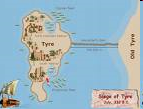 @ Dr. Heinz Lycklama
55
Fulfillment of Prophecy
Nebuchadnezzar laid siege to mainland Tyre (585-573 BC), 3 years after prophecy
People moved by ship to island
City of Tyre on island remained for  a few 100 years
Alexander the Great built causeway to the island in 332 BC
Destroyed mainland city
Threw debris into the water to make causeway
Large part of the old site now bare
Fishermen spread their nets here
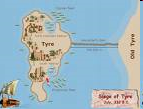 @ Dr. Heinz Lycklama
56
City of Sidon
Ezek. 28:22-23, “and say, ‘Thus says the Lord God: Behold I am against you, O Sidon; I will be glorified in your midst; and they shall know that I am the Lord, when I execute judgments in her and am hallowed in her.  For I will send pestilence upon her, and blood in her streets; the wounded shall be judged in her midst by the sword against her on every side; then they shall know that I am the Lord.”
@ Dr. Heinz Lycklama
57
City of Sidon – 2
In 570 BC, Ezekiel predicted that the city of Sidon would suffer much violence and bloodshed throughout its history, yet remain in existence
No mention of her destruction
Blood will be in the streets
A sword will be on every side
Sidonians were vassals of the Persian king
Rebelled in 351 BC
Defended their city against attacks by Persia
Sidonian king betrayed city to its enemy
40,000 citizens perished by setting their homes on fire to avoid torture by their enemies
@ Dr. Heinz Lycklama
58
City of Sidon – 3
Sidon has been invaded many times
Citizens butchered and houses destroyed
Each time it was rebuilt
Taken and retaken 3 timesduring the Crusades
Bombarded by England,France, Turkey in 1840
3rd largest city in Lebanon with a population of 200,000 today
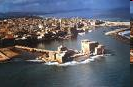 @ Dr. Heinz Lycklama
59
Samaria Prophecy
Hos. 13:16, “Samaria is held guilty, for she has rebelled against her God. They shall fall by the sword, their infants shall be dashed in pieces, and their women with child ripped open.”
Mic. 1:6, “Therefore I will make Samaria a heap of ruins in the field, places for planting a vineyard; I will pour down her stones into the valley, and I will uncover her foundations.”
@ Dr. Heinz Lycklama
60
Samaria Prophecy – 2
Predictions
The city will fall violently
It will become “as a heap in the field”
Vineyards will be planted there
Samaria’s stones will be poured into the valley
The foundations shall be “discovered”
Fulfillment
Sargon took Samaria in 722 BC
Taken by Alexander the Great in 331 BC
Taken again in 120 BC by John Hyreanus
All five predictions fulfilled
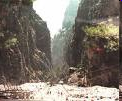 @ Dr. Heinz Lycklama
61
City of Ashkelon
Jer. 47:5, “Baldness has come upon Gaza, Ashkelon is cut off with the remnant of their valley. How long will you cut yourself?” [626-586 BC] 
Zeph. 2:4,6, “For Gaza shall be forsaken, and Ashkelon desolate; they shall drive out Ashdod at noonday, and Ekron shall be uprooted.  …  The seacoast shall be pastures, with shelters for shepherds and folds for flocks.”[640-621 BC]
@ Dr. Heinz Lycklama
62
City of Ashkelon – 2
Predictions
The Philistines will not continue
Baldness shall come upon Gaza
Desolation shall come on Ashkelon
Shepherds and sheep will dwell in the area around Ashkelon
Remnant of the house of Judah will reinhabit Ashkelon
Fulfillment (Gaza)
New city of Gaza built in a different place
Old city of Gaza buried under sand dunes
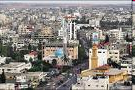 @ Dr. Heinz Lycklama
63
City of Ashkelon – 3
In 625 BC, Zephaniah predicted that the city of Ashkelon would be destroyed, but that it would eventually be inhabited by the Jews
Philistines are no longer
Ashkelon was destroyed in1270 AD by Sultan Bibars
Israel – reestablished in 1948
The Jews have rebuilt and re-inhabited Ashkelon as aGarden City on the coast ofthe Mediterranean
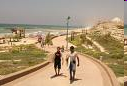 @ Dr. Heinz Lycklama
64
Nation of Egypt
Is. 19:21-22, “Then the Lord will be known to Egypt, and the Egyptians will know the Lord in that day, and will make sacrifice and offering; yes, they will make a vow to the Lord and perform it.  And the Lord will strike Egypt, He will strike and heal it; they will return to the Lord, and He will be entreated by them and heal them.”
@ Dr. Heinz Lycklama
65
Nation of Egypt – 2
In 740-680 BC, Isaiah predicted Egypt would still be a nationin the last days
Egypt fought in manywars during its 4000year history
It remains in existence today
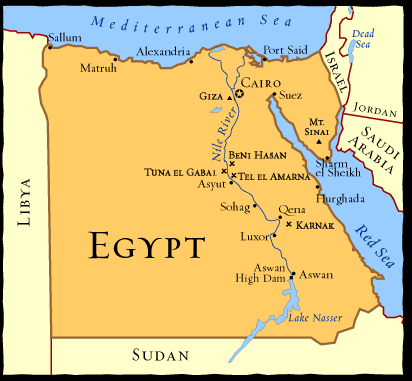 @ Dr. Heinz Lycklama
66
Predictions About The Jewish People, The Israelites
Deut. 28:64, “Then the Lord will scatter you among all peoples, from one end of the earth to the other, and there you shall serve other gods, which neither you nor your fathers have known – wood and stone.”
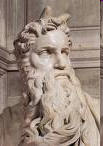 @ Dr. Heinz Lycklama
67
The Jewish Diaspora
In 1410 BC, Moses predicted that Israel would be scattered among the nations
The Romans destroyedJerusalem in 70 AD
The Jews were scatteredthroughout the world
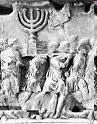 @ Dr. Heinz Lycklama
68
Regathering Prophesied
Is. 11:11-12, “It shall come to pass in that day that the Lord shall set His hand again the second time to recover the remnant of His people who are left, from Assyria and Egypt, from Pathros and Cush, from Elam and Shinar, from Hamath and the islands of the sea.  He will set up a banner for the nations, and will assemble the outcasts of Israel, and gather together the dispersed of Judah from the four corners of the earth.”
@ Dr. Heinz Lycklama
69
Regathering Fulfilled
Isaiah and Ezekiel prophesied that Israel would be regathered in its land in the last days
Ezek. 37:21, “Then say to them, ‘Thus says the Lord God: Surely I will take the children of Israel from among the nations, wherever they have gone, and will gather them from every side and bring them into their own land;’”
Israel was reestablished in 1948 AD
The Jews continue to return to their land today
@ Dr. Heinz Lycklama
70
Other Biblical Prophecies
Jericho will be rebuilt, Josh. 6:26 [1451 BC]
Zion will be plowed, Micah 3:12 [750 BC]
Palestine will become waste, Ezek. 36:33-35 [587 BC]
Moab and Ammon will be taken by men out of the east, Ezek. 25:3-4,9-10; Jer. 48:47; 49:6 [600 BC]
Edom will be conquered, Jer. 49:16-18 [600 BC]
Nineveh will be destroyed, Nah. 1:14; Zeph. 2:13-15
@ Dr. Heinz Lycklama
71
End Time Prophecies
@ Dr. Heinz Lycklama
72
Fulfilled Prophecy
These and many other biblical prophecies have been fulfilled
Fulfilled prophecy is powerful evidence of the divine inspiration of the Bible
Jer. 28:9, “As for the prophet who prophesies of peace, when the word of the prophet comes to pass, the prophet will be known as one who the Lord has truly sent.”
@ Dr. Heinz Lycklama
73
Conclusions
God’s Word is Truth
Fulfilled prophecies confirm it
So many messianic prophecies cannot be fulfilled by chance
So many other prophecies cannot be fulfilled by chance
God’s Word (The Bible) matches reality!
Confidence in prophecies yet to be fulfilled in the future
@ Dr. Heinz Lycklama
74